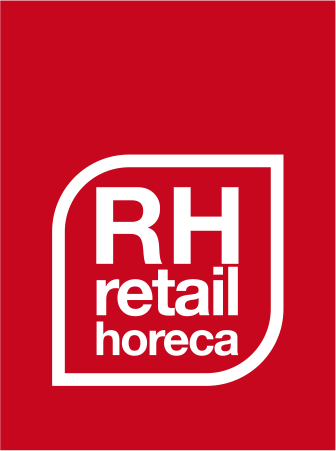 ИНСТРУМЕНТЫ 
ПОВЫШЕНИЯ ПРОДАЖ 
ТОПЛИВА НА АЗС
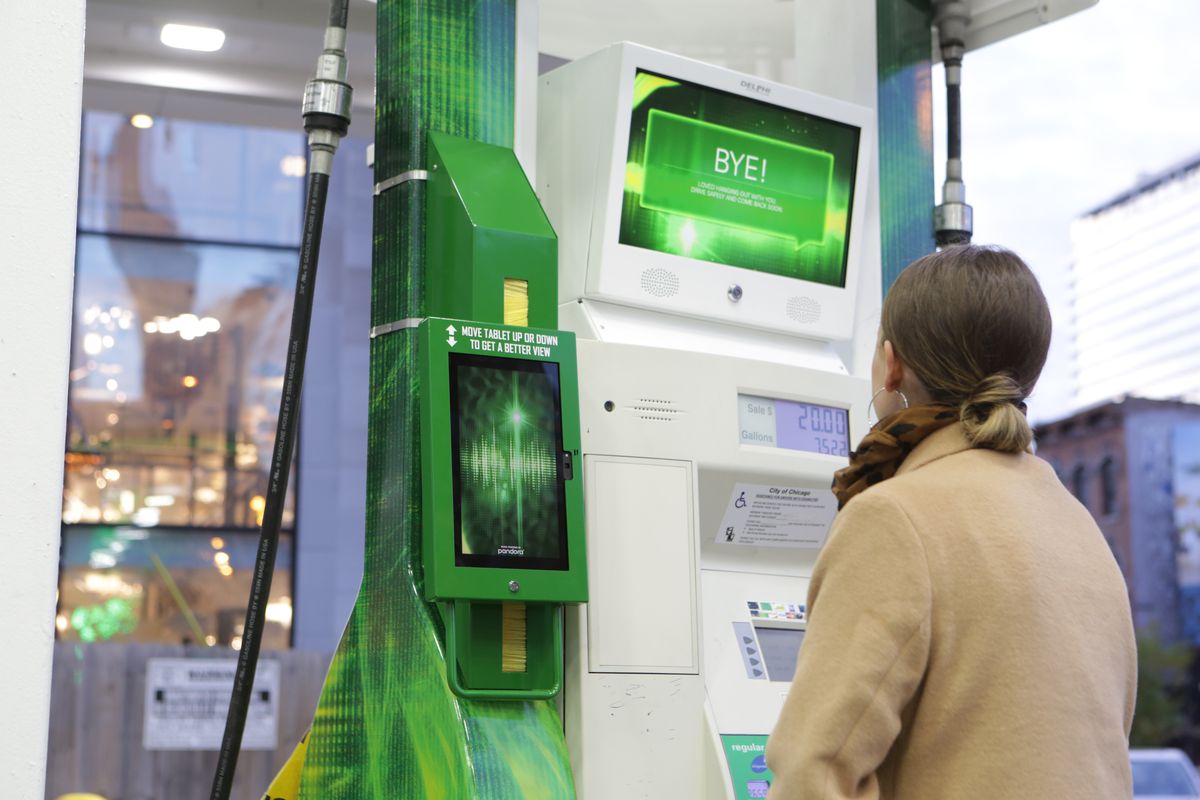 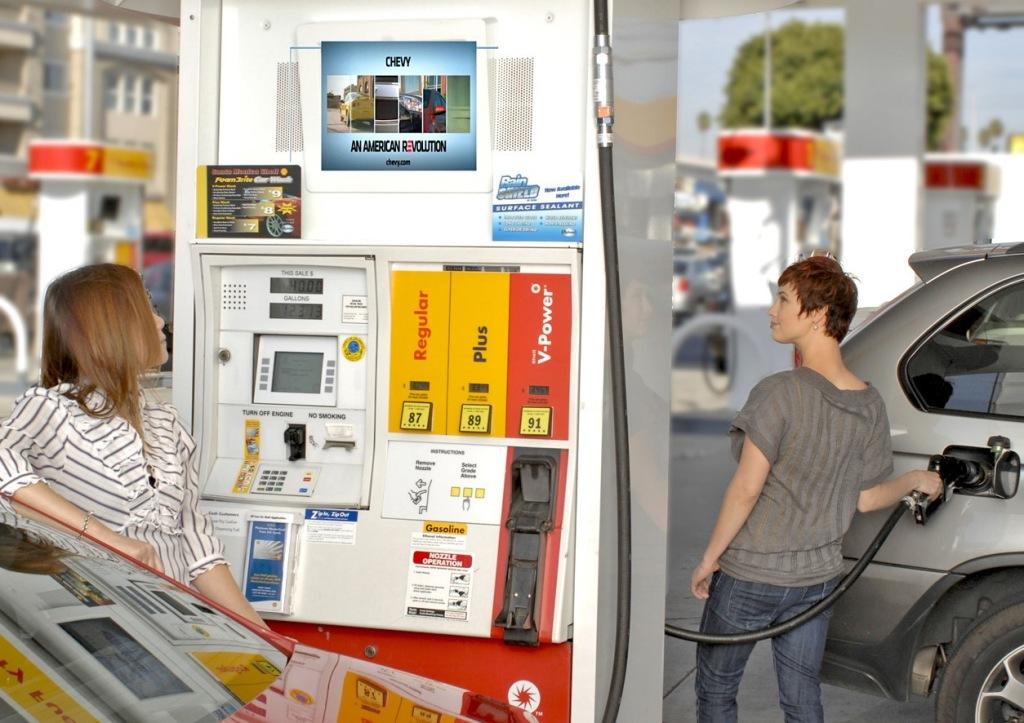 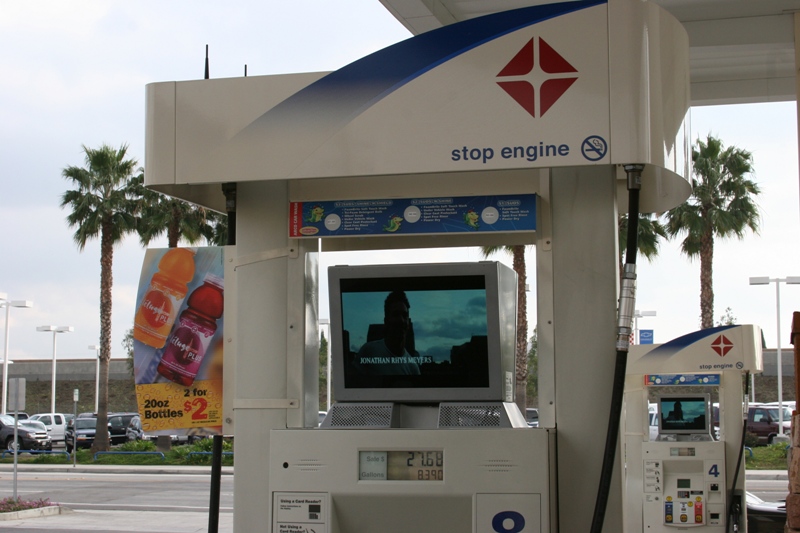 КЕЙС GAS STATION TV
RusHOLTS
[Speaker Notes: Последние 10 лет я занимаюсь превращением магазинов и кафе при АЗС в самодостаточные объекты ритейла. На этом нелегком пути я вижу одну из важных проблем, заключающуюся в том, что ЛПРы из топменеджмента нефтяных компаний рассматривают любые инициативы по развитию ритейла на АЗС только в том случае, если последние обещают увеличить продажи топлива. Поэтому свои  предложения и кейсы я презентую именно с точки зрения увеличения пролива топлива.]
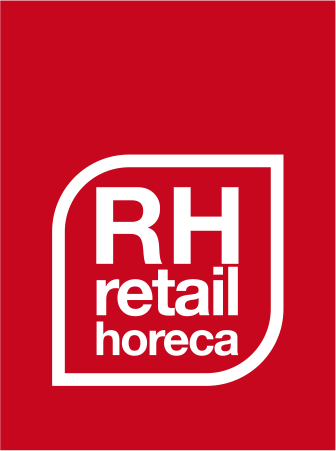 АЗС КАК “МАРКЕТИНГОВАЯ” ВИТРИНА ТОПЛИВНОГО ОПЕРАТОРА
Через 5-10 лет такие нефтяные компании будут иметь серьезные проблемы с возможностями содержания своих сетей, потому что все еще остаются «заточенными» под продажи топлива и слабо развивают свои стандарты и сервисы по отношению к клиенту.
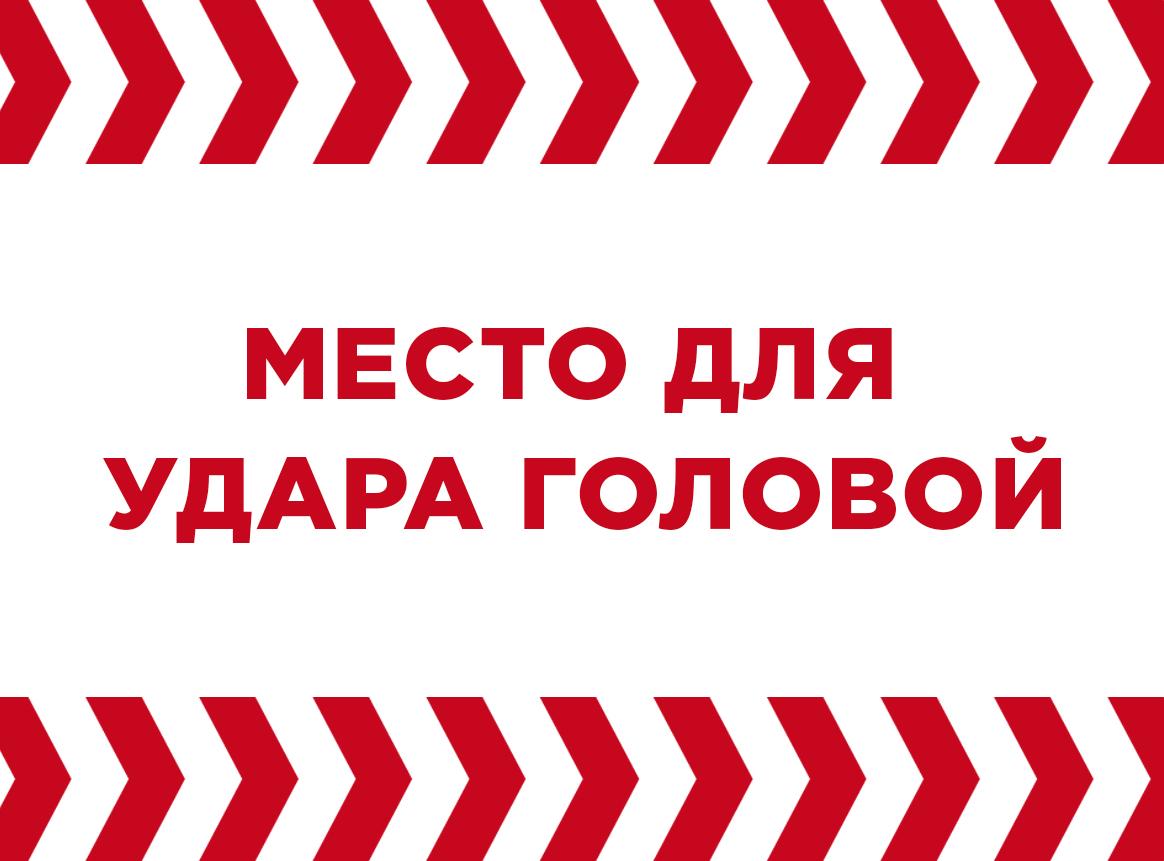 RusHOLTS
[Speaker Notes: С точки зрения маркетинга, бренд заправочной сети является средством коммуникации с клиентом. Но бренд это не только «вывески» и контент, но также позиция и отношение к потребителям топлива, это средство формирования у клиента мнения о топливном операторе (лояльности).
В бренде важны стандарты качества во всем, в топливе, в предложениях сопутствующего бизнеса, в вежливости персонала. 
Если говорить про топливо - то здесь действуют одинаковые (+\-) правила, таким образом основное отношение (уважение) к клиенту формируется сопутствующими продажами, т.е. тот бизнес, который мы называем «сопутствующий», сегодня становится средством манипуляции клиентом."Людям все равно деваться некуда - заедут заправятся…"  становится опасным заблуждением. При таком подходе через 5-10 лет нефтяные компании, исповедующие подобную идеологию, будут иметь серьезные проблемы с возможностями содержания своих заправочных сетей. Сейчас у нефтяной отрасли еще есть шанс на «перестройку» бизнес-модели в сторону клиента - формирование из сети АЗС сервисных центров (кафе, почтовые сервисы, магазины, в удаленных регионах – создание «центров цивилизации»). Всего , что поможет удерживать клиентов в периметре конкретного оператора.]
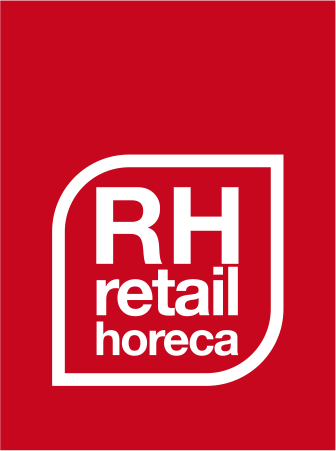 КАНАЛЫ ОБЩЕНИЯ С КЛИЕНТОМ
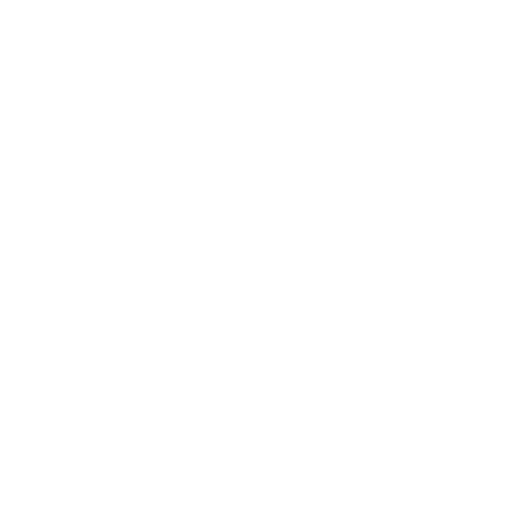 YES
NO
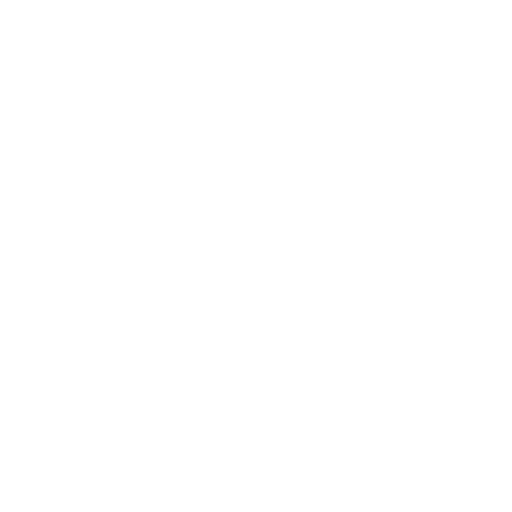 АЗС говорит с клиентом стелой и указателями. 
Магазин на станции говорит с клиентом промо-предложениями. 
Персонал говорит с клиентом непосредственно при личном взаимодействии.
Молчит заправочная колонка. 4,5 минуты = 290 секунд среднее время заправки.
RusHOLTS
[Speaker Notes: Маркетинговые сообщения отправляются на всех этапах пребывания клиента в зоне заправки. 
Отраслевые консультанты призывают сети АЗС вкладываться в создание собственного веб-сайта, развивать программы лояльности, использовать соцсети и даже e-mail маркетинг.  
И хотя все это – верные советы, но один из эффективных каналов связи с клиентом на российских АЗС по сей день остается неиспользованным.

АЗС говорит с клиентом стелой и указателями. 
Магазин на станции говорит с клиентом промо-предложениями. 
Персонал говорит с клиентом непосредственно при личном взаимодействии. 
И только заправочная колонка молчит!
Между тем, водитель проводит у колонки на АЗС в среднем 4,5 минуты, 290 секунд, кто помнит передачу «600 секунд»? Г-н Невзоров успевал за 300 секунд рассказать телезрителям половину питерских новостей.]
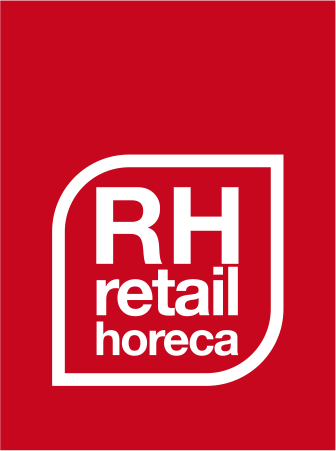 ООН - Out-of-home
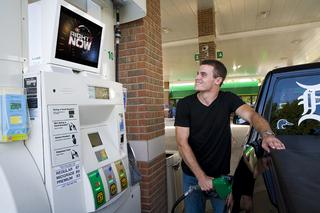 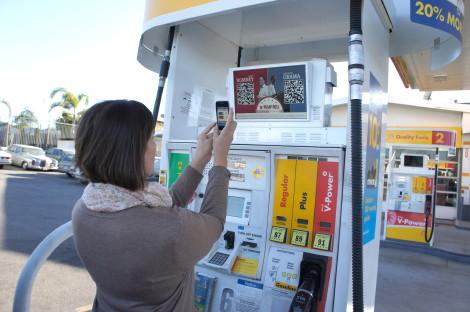 Out-of-home – реклама на улице. OOH на ТРК - формат рекламы, потенциал которого недооценен российским рынком.
OOH-видео  получает на 48% больше откликов в случае, если рекламный носитель предлагает возможности взаимодействия с рекламодателем через мобильный терминал (QR-код, штрих-код).
[Speaker Notes: Видео-реклама в формате «вне дома» (out-of-home, OOH) - согласно данным исследования Experian Consumer Insights, гораздо лучше запоминается и привлекает больше внимания аудитории. 
OOH-видео также получает на 48% больше отклика в случае, если ролик предлагает возможности взаимодействия с рекламодателем через мобильный терминал (QR-код, ссылка), следует из данных NeuroInsight.

Страховая компания State Farm покупала время для демонстрации своих роликов через GSTV в 2015 году и изучала эффективность кампании с помощью Lieberman Research.
Оказалось, что 48% респондентов помнят просмотр ролика State Farm, из которых 69% рассмотрят возможность приобретения страхового продукта.]
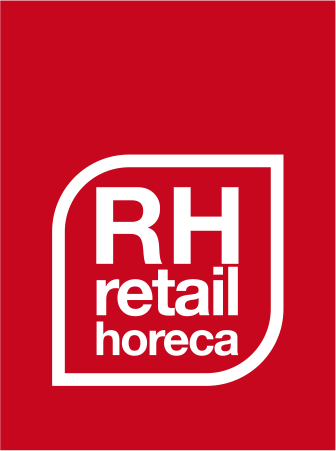 КЕЙС КОМПАНИИ GAS STATION TV
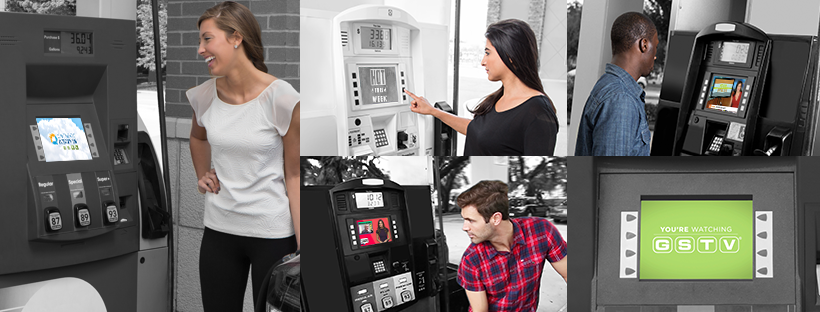 https://player.vimeo.com/video/212847663
[Speaker Notes: В США в 2006 году компания Gas Station TV оценила потенциал и значимость использования заправочной колонки в качестве канала коммуникаций с клиентами АЗС. 
Клиента мотивируют к покупке нетопливных товаров магазина/кафе или просто повышают его лояльность к сети АЗС.]
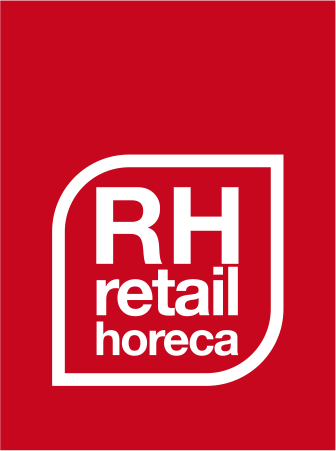 СТАТИСТИКА
32%
50%
82%
100%
97%
Средний чек на заправках с GSTV вырос на 32%
Ролики компании GSTV получают отклик в два раза более эффективный, чем от  традиционного ТВ. В США при показах на традиционном ТВ только 80% аудитории являются водителями. 
В России 42% населения автомобилисты.
100% попадание в целевую аудиторию для таких категорий, как автотовары, автострахование, рестораны быстрого питания, закуски и напитки с собой и т.д.
97% тех водителей, которые заправлялись на АЗС с GSTV, предпочитают и далее  делать выбор в пользу станций, оснащенных оборудованием  GSTV (Nielsen)
Визиты в McDonald’s после просмотра роликов на GSTV в последующие 3-4 дня случались на 82% чаще, чем у тех, кто ролика не видел. (Placed).
https://www.youtube.com/watch?v=ZG6KYHG5lKI
[Speaker Notes: Данные Nielsen говорят, что 97% тех водителей, которые заправлялись на АЗС с GSTV, предпочитают и далее при заправке делать выбор в пользу станции, оборудованной GSTV.
Исследование Placed показало, что визиты в McDonald’s после просмотра роликов на GSTV в последующие 3-4 дня случались на 82% чаще, чем у тех, кто ролика не видел. 
Также, от размещений рекламы на GSTV компании получают отклик в два раза более эффективный, чем от выхода роликов на традиционном ТВ]
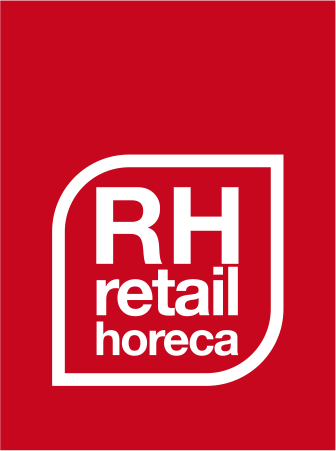 ПРОСТОТА РЕШЕНИЯ
Gas Station TV позиционирует себя как крупнейший оператор видео контента, направленного на показы для целевой аудитории в ситуациях повседневного потребления топлива. 
Текущий охват GSTV – сотни миллионов просмотров каждый месяц от 75 млн человек, посещающих АЗС в США. Это треть всего взрослого населения страны.
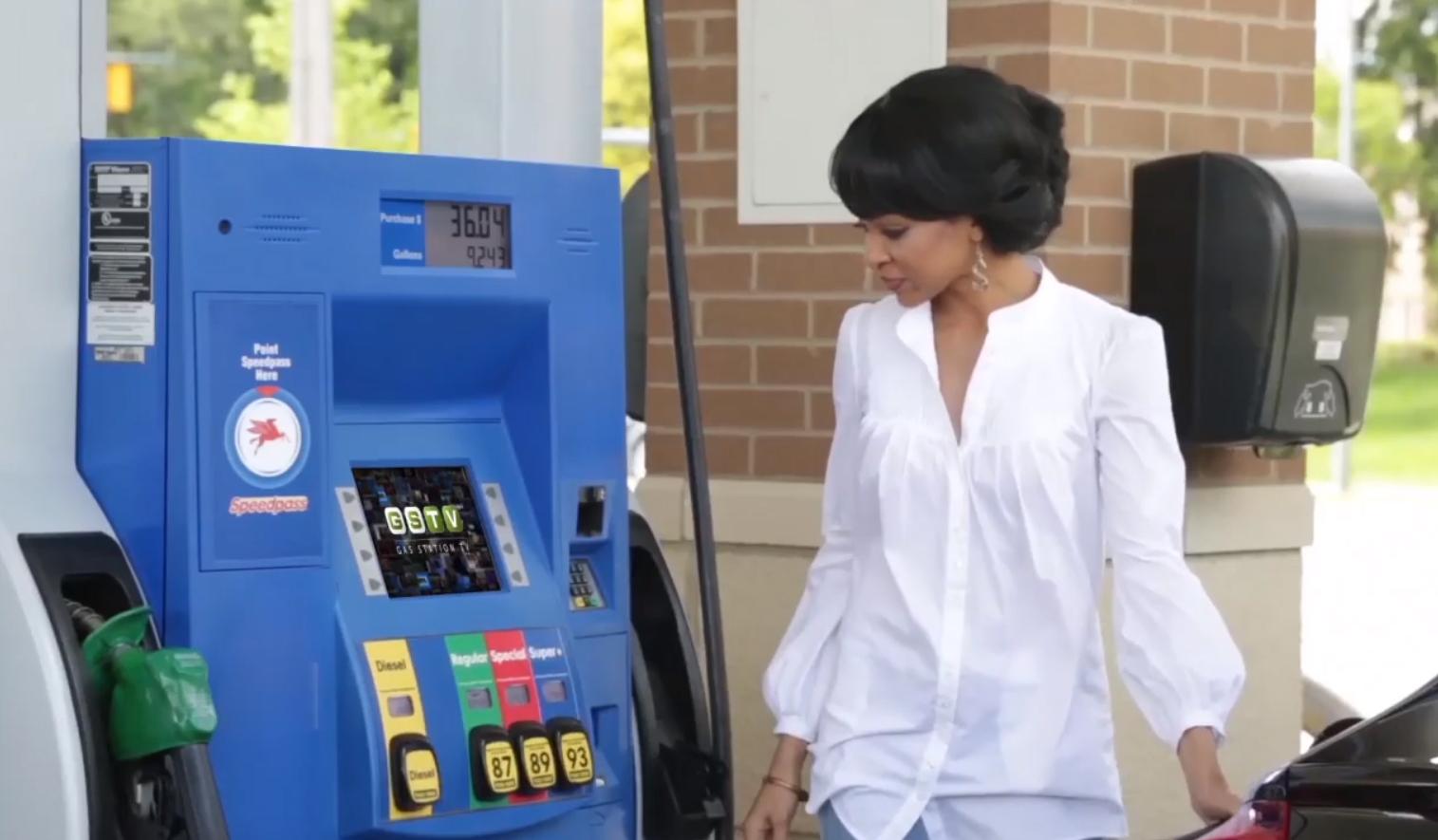 RusHOLTS
[Speaker Notes: Концепция GSTV заключается в вовлечении зрителя в просмотр контента во время заправки через встроенную в колонку отображающую поверхность.
Gas Station TV позиционирует себя как крупнейший оператор видео контента, направленного на показы аудитории в ситуациях повседневного потребления. Цель - стимуляция продаж еще большего объема товаров и услуг. 
Текущий охват GSTV – сотни миллионов просмотров каждый месяц от 75 млн человек, посещающих АЗС в США. Это треть всего населения страны.
В 2017 году GST Verifone заключили партнерство с целью выхода на объемы 3,3 млрд годовых просмотров на 18 000 точках в США.]
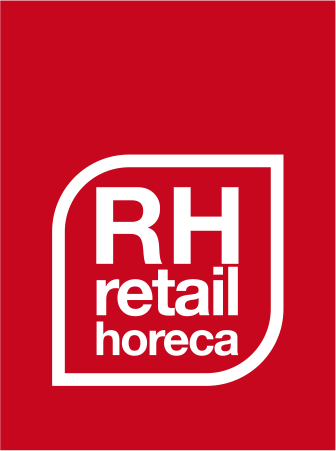 КТО ИСПОЛЬЗУЕТ ДАННЫЙ ПРОДУКТ?
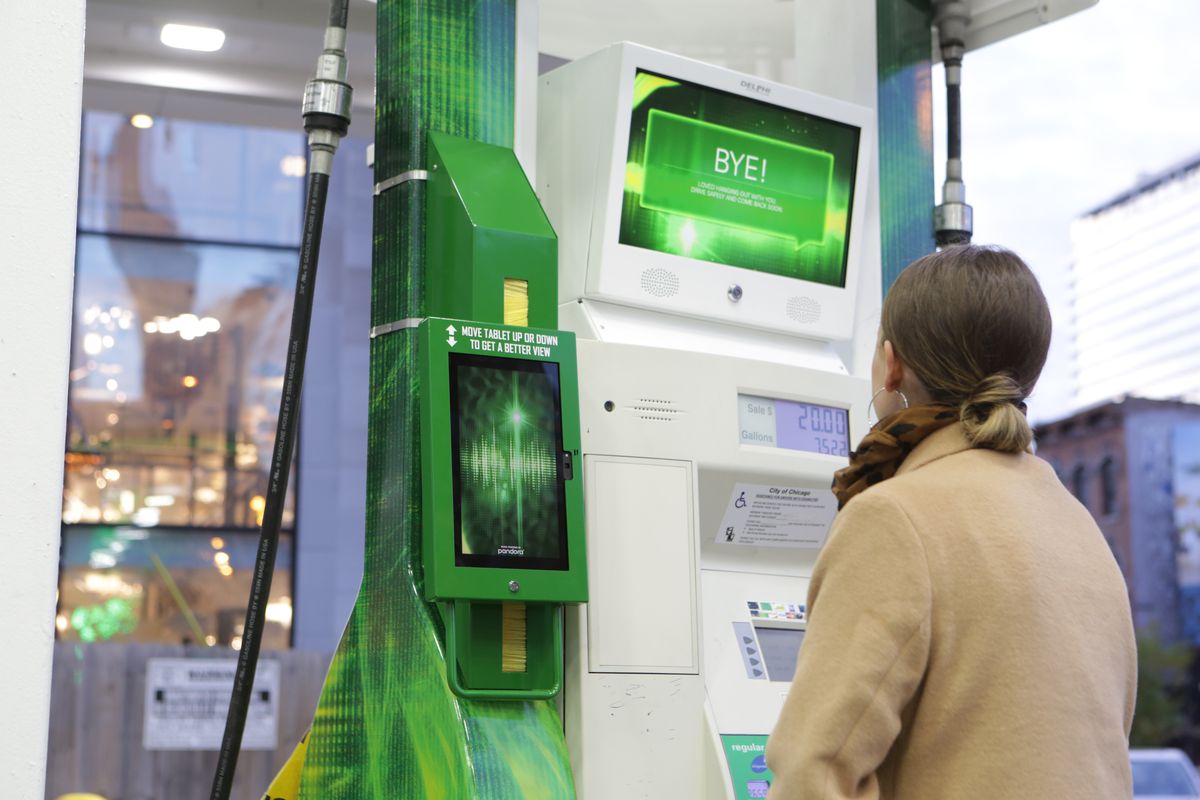 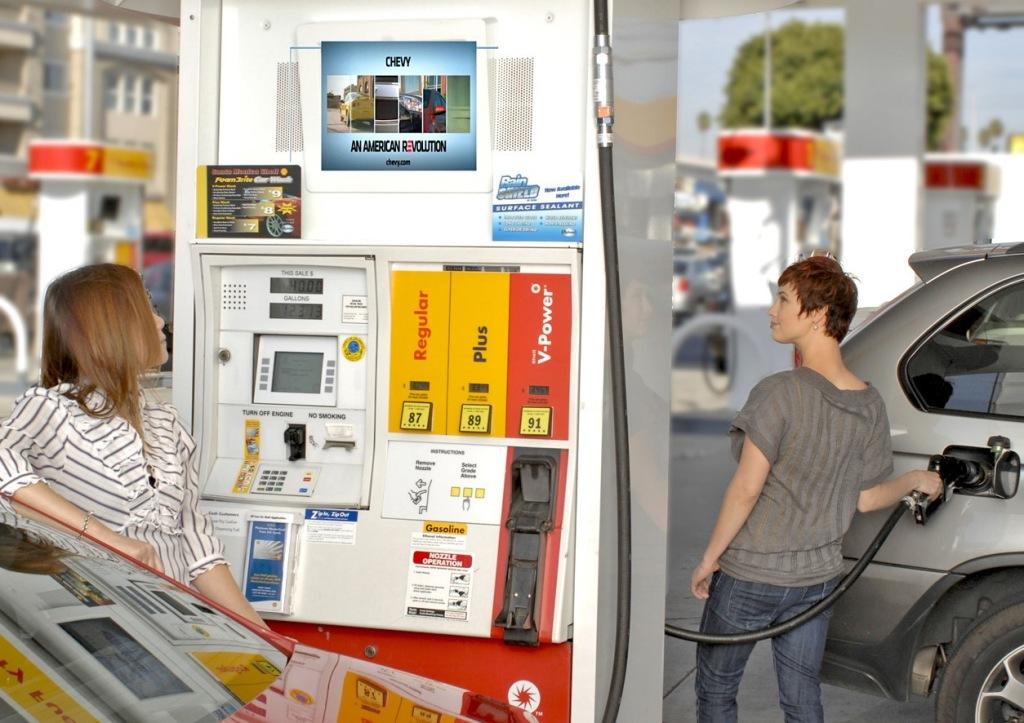 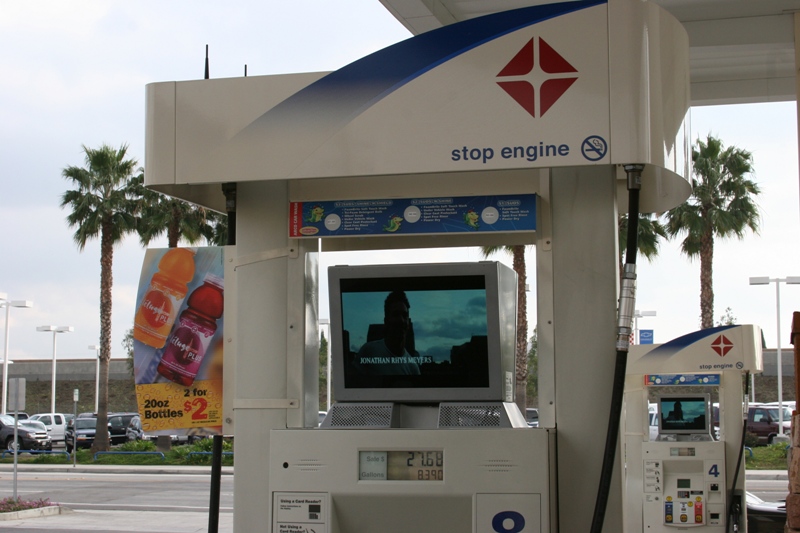 В США показы от GSTV доступны на станциях сетей Speedway, Circle K, Tesoro, Sunoco, BP, Chevron, Conoco-Phillips, Gulf, Arco, Marathon, Exxon-Mobil, Shell и Murphy.
[Speaker Notes: Эксклюзивные материалы сетей АЗС промо-характера сочетаются со вставками информационно-развлекательного характера от таких поставщиков контента, как ESPN, CNN, What's Trending, The List, CNET, On-the-Go Weather и других.]
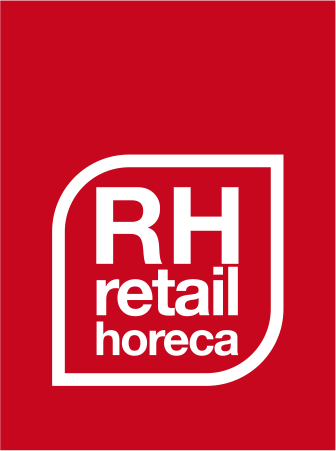 РЕКЛАМНЫЕ ВОЗМОЖНОСТИ  РЕШЕНИЯ
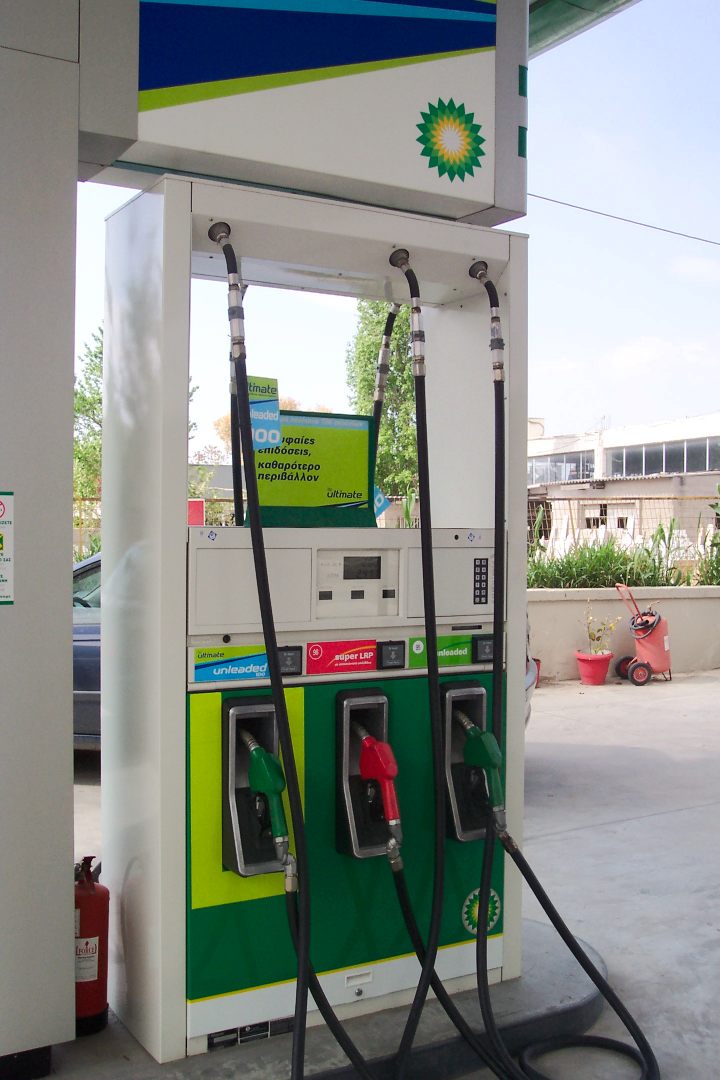 Гибкость решений - база для общения с современными потребителями. 
GSTV это крайне высокий уровень настраиваемости контента: подборка видео может отличаться от станции к станции с учетом локальных особенностей, договоренностей с рекламодателями, сезонности и множества других параметров.
https://www.youtube.com/watch?v=fNQNWgeMMhI
[Speaker Notes: Сети АЗС должны использовать возможности «близости клиента» для продаж рекламных мест, но для этого требуется существенная перестройка АЗС - введение современных, инновационных средств «общения» с клиентом в бренд (новые ТРК, экраны, ТВ, проекторы, лазеры,..)

Сеть GSTV открывает широкие возможности для взаимодействия со сторонними компаниями в качестве рекламодателей. 
Страховая компания State Farm покупала время для демонстрации своих роликов через GSTV в 2015 году и изучала эффективность кампании с помощью Lieberman Research.
Оказалось, что 48% респондентов помнят просмотр ролика State Farm, из которых 69% рассмотрят возможность приобретения страхового продукта.]
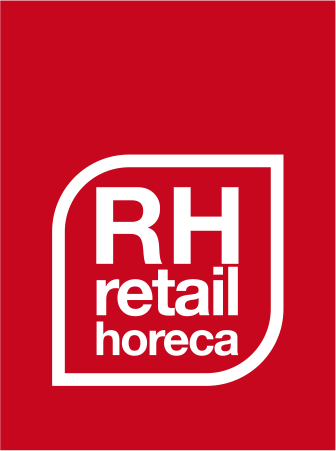 ПАРАМЕТРЫ РЕКЛАМНЫХ РОЛИКОВ
Типичный ролик GSTV содержит в себе несколько сегментов длиной 15-30 секунд:
Реклама
Информация о спецпредложениях на данной АЗС
Новости спорта от ESPN
Национальные и мировые новости от CNN
Шоу-бизнес и развлечения от The Buzz Today
Бизнес-новости от Bloomberg
Прогноз погоды по региону от AccuWeather.
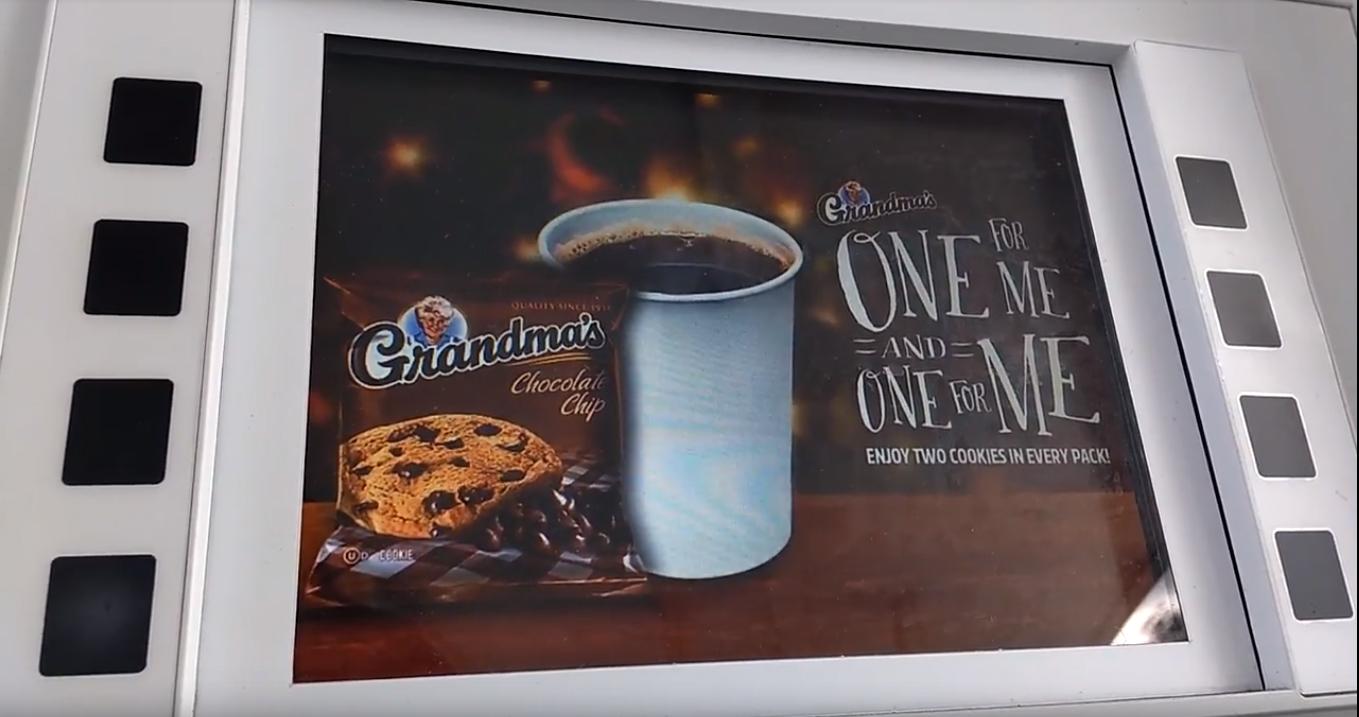 https://www.youtube.com/watch?v=K_XczEqILO8
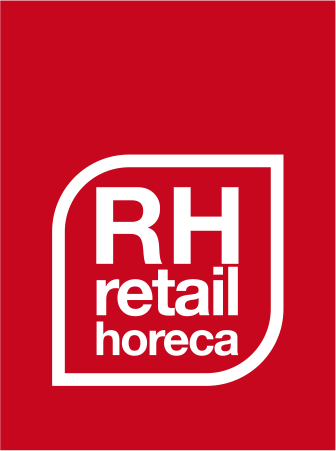 КОНТАКТЫ
Инструменты прямой стимуляции продаж на АЗС трудно  переоценить, поэтому бизнес-модель GSTV можно только приветствовать и рекомендовать к использованию на рынке России и стран СНГ.




Генеральный директор РусХОЛТС/Retail&HoReCa
Александр Кузьмин
+7(921)997-23-23
alexander.kuzmin@rusholts.ru
RusHOLTS
[Speaker Notes: Совокупный объем продаж АЗС и мини-маркетов в США составляет показатель в $343 млрд по итогам 2016 года. 
Как и везде в мире, доля нетопливных продаж заправочных станций постоянно растет, поскольку маржинальность топлива падает. С учетом этой динамики и таких огромных объемов рынка, борьба за каждый 1% продаж будет иметь решающую роль для сетей АЗС. 
Инструменты прямой стимуляции продаж на АЗС в этой ситуации переоценить трудно, поэтому бизнес-модель GSTV можно только приветствовать и попытаться воспроизвести ее на рынке России и стран СНГ.]